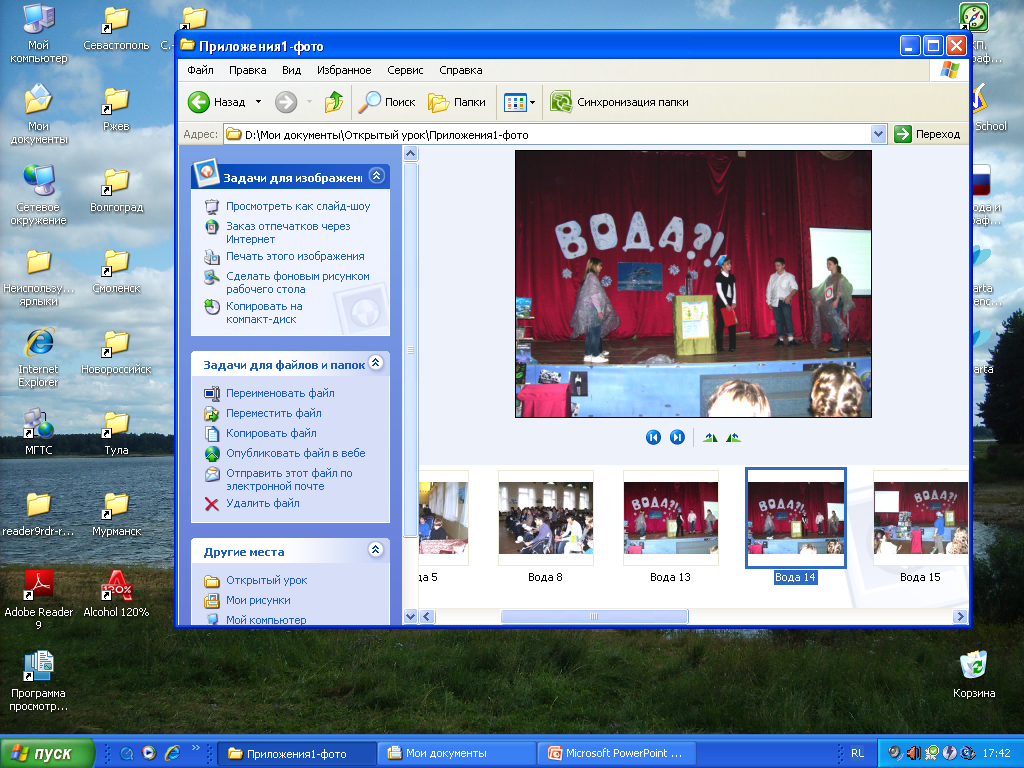 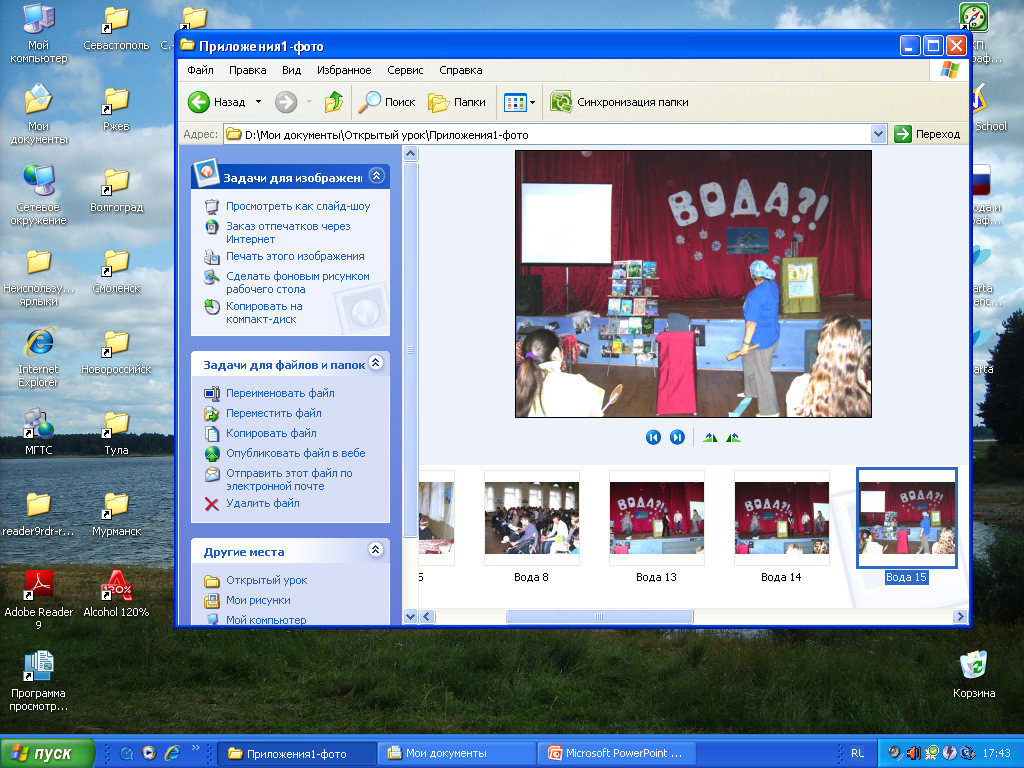 Вода 14
Вода 15
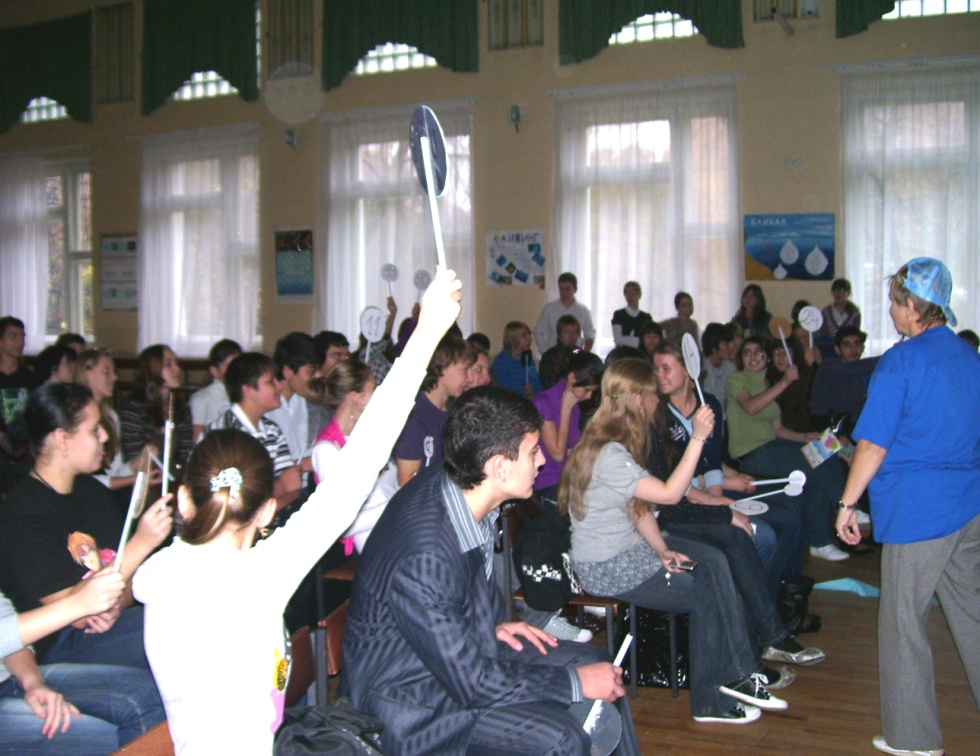 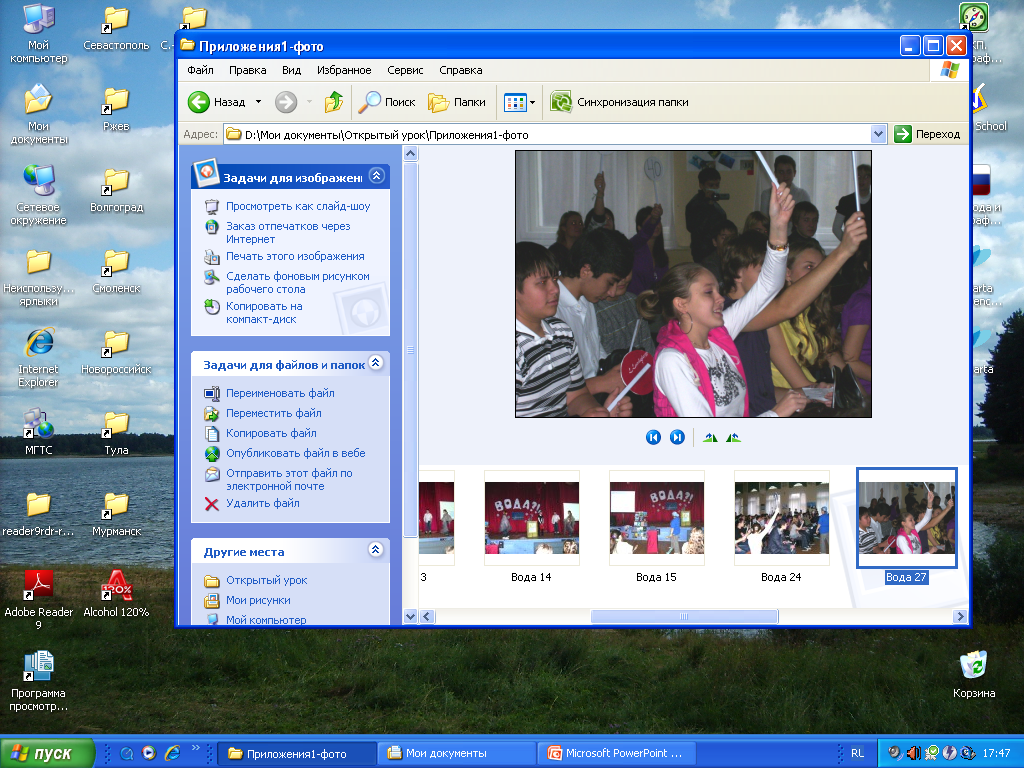 Вода 24
Вода 27